Fig. 7. Oscillation probability of $\nu _{\mu } \to \nu _{e}$ as a function of the neutrino energy with a baseline of ...
Prog Theor Exp Phys, Volume 2015, Issue 5, May 2015, 053C02, https://doi.org/10.1093/ptep/ptv061
The content of this slide may be subject to copyright: please see the slide notes for details.
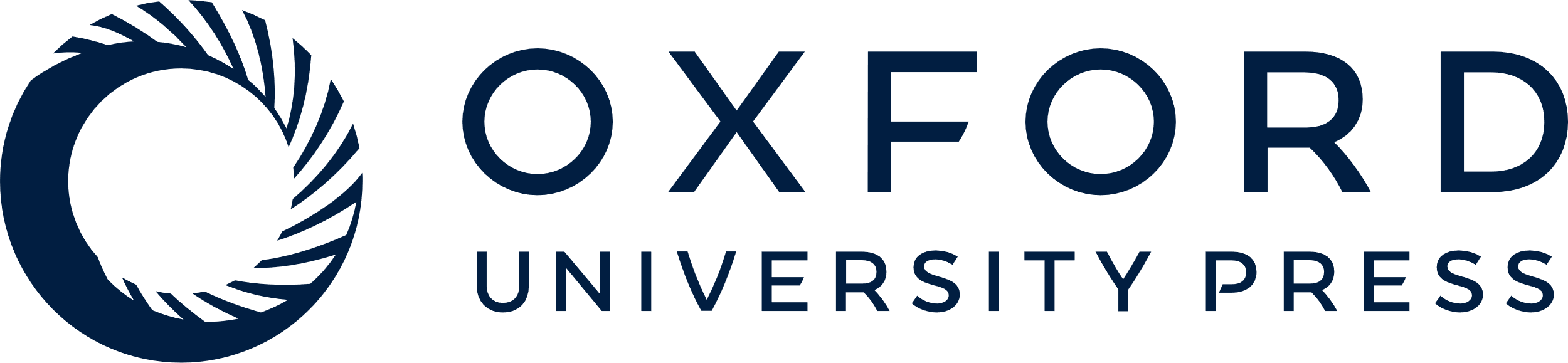 [Speaker Notes: Fig. 7. Oscillation probability of $\nu _{\mu } \to \nu _{e}$ as a function of the neutrino energy with a baseline of 295 km. $\sin ^22\theta _{13}=0.1$, $\delta _{CP} = \frac {1}{2}\pi$, and normal hierarchy are assumed. The contribution from each term of the oscillation probability formula is shown separately.


Unless provided in the caption above, the following copyright applies to the content of this slide: © The Author(s) 2015. Published by Oxford University Press on behalf of the Physical Society of Japan.This is an Open Access article distributed under the terms of the Creative Commons Attribution License (http://creativecommons.org/licenses/by/4.0/), which permits unrestricted reuse, distribution, and reproduction in any medium, provided the original work is properly cited.Funded by SCOAP3]